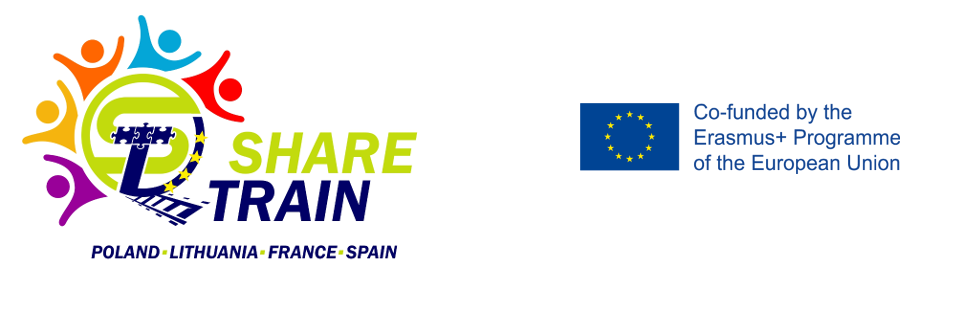 Mobile Learning
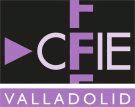 Objectives
To use mobile devices together with active methodologies
To adapt content to the use of technology
To develop digital competence
To learn in real context
To create specific resources
To experiment new learning formats
Meaningful  learning
Apps
Activities
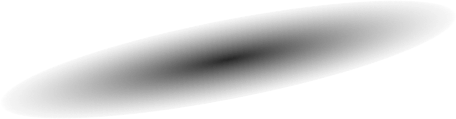 Projects
Methodology
Work areas
Educational innovation project «Formapps»
Training
    activities
Internet 
   Security  
    Plan
Innovating experiences
Educational innovation project
              «Formapps»
Project assessment
Call for participants
Put into practice
Teacher training
Evidences assessment
Examples
Training activities
Training

Application
Internet Security Plan
Teacher training
Workshops for students
Video
Contest
Training day
Innovating experiences
❤
Where are we going?
[Speaker Notes: A corto plazo y a medio plazo]